The US-Chinese trade war
China in the World Economy, 2021
Questions from last time
Which era could be seen as China‘s most free market phase?
Questions from last time
Which era could be seen as China‘s most free market phase?
When did China‘s current account surplus reach its peak?
Questions from last time
Which era could be seen as China‘s most free market phase?
When did China‘s current account surplus reach its peak?
How were Chinese exports distinct from developing country exports in the 2000s?
Questions from last time
Which era could be seen as China‘s most free market phase?
When did China‘s current account surplus reach its peak?
How were Chinese exports distinct from developing country exports in the 2000s?
How did China stabilize its economy during the 2008 Financial crisis?
Questions from last time
Which era could be seen as China‘s most free market phase?
When did China‘s current account surplus reach its peak?
How were Chinese exports distinct from developing country exports in the 2000s?
How did China stabilize its economy during the 2008 Financial crisis?
> bank loans to SOE – mostly construction sector > real estate bubble!
Questions from last time
How was China‘s long-term industrial policy thinking influenced by the 2008-2009 counter-recessionary measures?
Questions from last time
How was China‘s long-term industrial policy thinking influenced by the 2008-2009 counter-recessionary measures?
Which economic sectors and technologies has China been trying to develop by its industrial policies?
Questions from last time
How was China‘s long-term industrial policy thinking influenced by the 2008-2009 counter-recessionary measures?
Which economic sectors and technologies has China been trying to develop by its industrial policies?
What is the name of the biggest currently effective program of industrial policy?
Questions from last time
How was China‘s long-term industrial policy thinking influenced by the 2008-2009 counter-recessionary measures?
Which economic sectors and technologies has China been trying to develop by its industrial policies?
What is the name of the biggest currently effective program of industrial policy?
What does it mean to say that Artificial Intelligence is a general-purpose technology?
„…in the IDDS, the opportunity to move directly to the technological frontier and surpass other economies is no longer a wished-for feature of a few random sectors, but rather a fundamental feature of the current global moment.“
„Increasingly, Chinese industrial policy is based on the idea that China has a once-in-a-lifetime opportunity to get in on the ground floor of a technological revolution and vault into the leading ranks of economic and technological powers.“
Today
Continuation – China‘s industrial policies
The confrontation with the United States
Other economic challenges China is facing
Today
Continuation – China‘s industrial policies
The confrontation with the United States
Other economic challenges China is facing

International comparison – finally???
China‘s industrial policy programs
2006 – MLP – „let‘s development these X sectors“
China‘s industrial policy programs
2006 – MLP – „let‘s development these X sectors“
2010 – SEI - „let‘s development these X sectors AND become the global leader in them“
China‘s industrial policy programs
2006 – MLP – „let‘s development these X sectors“
2010 – SEI - „let‘s development these X sectors AND become the global leader in them“
2015 – MiC, IDDS - „let‘s development these X sectors AND become the global leader in them AND implement these technologies in the entire economy“
Industrial Guidance Funds
Key tool of industrial policy
The previous (MiC25 etc.) were programs laying out goals; this is about the means
Industrial Guidance Funds
Inspired by US venture capital firms
But funded by SOEs and banks – indirect state capital
Industrial Guidance Funds
Inspired by US venture capital firms
But funded by SOEs and banks – indirect state capital
„You have savings and profits? Give them to a designated fund!“
Industrial Guidance Funds
Inspired by US venture capital firms
But funded by SOEs and banks – indirect state capital
„You have savings and profits? Give them to a designated fund!“
Investment – both new startups and established firms
Industrial Guidance Funds
Inspired by US venture capital firms
But funded by SOEs and banks – indirect state capital
„You have savings and profits? Give them to a designated fund!“
Investment – both new startups and established firms
2019 – total commitment 1,6 trillion USD – 11 % of Chinese GDP
Social credit system(s)
In the West – interpreted merely as a tool of social control
Social credit system(s)
In the West – interpreted merely as a tool of social control
Additional purpose – another layer of regulation for businesses
Social credit system(s)
In the West – interpreted merely as a tool of social control
Additional purpose – another layer of regulation for businesses
If you follow laws, reduce your emissions, are fair to costumers, contribute to national industrial and technological goals, etc., you will be rewarded
Social credit system(s)
In the West – interpreted merely as a tool of social control
Additional purpose – another layer of regulation for businesses
If you follow laws, reduce your emissions, are fair to costumers, contribute to national industrial and technological goals, etc., you will be rewarded
- by cheaper loans, access to public procurement contracts
„Wish list approach“
Matt Sheehan: How China’s Massive AI Plan Actually Works
 Next Generation Artificial Intelligence Plan – 2017
„Wish list approach“
Matt Sheehan: How China’s Massive AI Plan Actually Works
 Next Generation Artificial Intelligence Plan – 2017
A brimful of goals and targets – but no plan of how to acquire them
„Wish list approach“
Matt Sheehan: How China’s Massive AI Plan Actually Works
 Next Generation Artificial Intelligence Plan – 2017
A brimful of goals and targets – but no plan of how to acquire them
> „let the local Party leaders figure this out, we will reward the successful ones“
„Wish list approach“
Matt Sheehan: How China’s Massive AI Plan Actually Works
 Next Generation Artificial Intelligence Plan – 2017
A brimful of goals and targets – but no plan of how to acquire them
> „let the local Party leaders figure this out, we will reward the successful ones“
= combination of central plans with local initiative – typical for China since the Great Leap Forward
„Wish list approach“
„The central government isn’t issuing detailed marching orders to local officials for carrying out a master plan. Instead, it’s giving them hundreds of ideas for “gifts” that it would like to receive, and saying, “surprise me.”“
Examples from Sheehan‘s article
Are you in charge of transportation for the new megacity of Xiong’an? Partner with Baidu’s self-driving project, Apollo, to demonstrate autonomous vehicles in the city. 
Head of the Changping branch of Beijing’s Public Security Bureau? Spend 2.75 million yuan ($437,000) procuring AI person-tracking software for security cameras. 
President of a mid-tier engineering university in Shandong? Open the province’s first AI research center focusing on medical and marine AI. 
Party chief of a Nanjing economic development zone? Pour 8 billion yuan ($1.3 billion) into an AI-focused venture capital fund and dole out 5 million yuan ($794,000) in R&D subsidies to each firm that sets up shop there.
„Wish list approach“
“government-steered market economy”
The AI triad
1) Collection of data – sensors, cameras with facial recognition etc.
2) Quick transfer of data – next generation Internet
3) Processing od data – algorithms, advanced hardware
The AI triad
China is surprisingly weak in the creation of hardware
= mostly semiconductor chips
Chips
Basic unit – a transistor – either allows electric current to pass through, or it does not
Chips
Basic unit – a transistor – either allows electric current to pass through, or it does not
> coding of 0s and 1s
Chips
Basic unit – a transistor – either allows electric current to pass through, or it does not
> coding of 0s and 1s
Semiconductor materials must be used to do this - silicon
Chips
Basic unit – a transistor – either allows electric current to pass through, or it does not
> coding of 0s and 1s
Semiconductor materials must be used to do this - silicon
Chip – lots of transistors on a silicon wafer
Chips
Basic unit – a transistor – either allows electric current to pass through, or it does not
> coding of 0s and 1s
Semiconductor materials must be used to do this - silicon
Chip – lots of transistors on a silicon wafer
Invented – Bell labs, late 1950s
Chips
Since 1970s – Moore‘s Law
Chips
Since 1970s – Moore‘s Law
Every two years, the number of transistors in a chip of equal size doubles
Chips
Since 1970s – Moore‘s Law
Every two years, the number of transistors in a chip of equal size doubles 
> double brute computing force
Chips
Since 1970s – Moore‘s Law
Every two years, the number of transistors in a chip of equal size doubles 
> double brute computing force
Self-fulfilling prophecy – if you want to stay in business, you must keep up with the Law
Chips
Since 1970s – Moore‘s Law
Every two years, the number of transistors in a chip of equal size doubles 
> double brute computing force
Self-fulfilling prophecy – if you want to stay in business, you must keep up with the Law
Or focus on specific types of rudimentary, trailing edge chips – Europe!
Chips
China imports the vast majority of its chips
Chips
China imports the vast majority of its chips
Its national chip maker- SMIC – Semiconductor Manufacturing International Corporation
Chips
China imports the vast majority of its chips
Its national chip maker- SMIC – Semiconductor Manufacturing International Corporation
Quintessential national champion on part with Huawei!
Chips
China imports the vast majority of its chips
Its national chip maker- SMIC – Semiconductor Manufacturing International Corporation
Quintessential national champion on part with Huawei!
Extremely high support - 50% of its revenue comes from state subsidies
Chips
China imports the vast majority of its chips
Its national chip maker- SMIC – Semiconductor Manufacturing International Corporation
Quintessential national champion on part with Huawei!
Extremely high support - 50% of its revenue comes from state subsidies
But it is still far behind industry leaders and only has a small global market share
Chips
SMIC‘s smallest transistors are 14 nm in size
The smallest produced on a large scale globally are 7nm, the cutting edge is moving to 5nm
Chips
SMIC‘s smallest transistors are 14 nm in size
The smallest produced on a large scale globally are 7nm, the cutting edge is moving to 5nm
Most of their production is even further from the frontier!
The semiconductor value chain
Perhaps the most sophisticated value chain in the world
The semiconductor value chain
No country or company in the world is able to produce cutting edge chips on its own
The semiconductor value chain
Dominated by USA + Taiwan, Korea, Japan; Netherlands
The semiconductor value chain
EDA – software (US firms)
The semiconductor value chain
EDA – software (US firms)
Design – smartphone manufacturers etc.
The semiconductor value chain
EDA – software (US firms)
Design – smartphone manufacturers etc.
SME – equipment – US + Japan + Netherlands (ASML)
The semiconductor value chain
EDA – software (US firms)
Design – smartphone manufacturers etc.
SME – equipment – US + Japan + Netherlands (ASML)
- extreme-ultraviolet lithography
The semiconductor value chain
EDA – software (US firms)
Design – smartphone manufacturers etc.
SME – equipment – US + Japan + Netherlands (ASML)
- extreme-ultraviolet lithography – largest bumps on their mirrors are smaller than one atom!
The semiconductor value chain
Together – „fabs“ – most expensive factories in the world – circa 20 billion dollars to create a production link
The semiconductor value chain
Together – „fabs“ – most expensive factories in the world – circa 20 billion dollars to create a production link
Non-monetary inputs – need for engineers with experience, which is extremely rare
The semiconductor value chain
Most important producer of chips in the world – TSMC – Taiwan Semiconductor Manufacturing Company
The semiconductor value chain
Most important producer of chips in the world – TSMC – Taiwan Semiconductor Manufacturing Company
- 50% of global production or so, even stronger on the cutting edge
The semiconductor value chain
China – no EDA or SME, few experiences engineers
The semiconductor value chain
China‘s Achilles‘ heel!
The semiconductor value chain
China‘s Achilles‘ heel!

> huge resources are being invested into redressing it
The semiconductor value chain
China‘s Achilles‘ heel!

> huge resources are being invested into redressing it

> US pressure is concentrated in this area
US – Chinese technological rivalry
Khan and Flynn: Maintaining China s Dependence on Democracies for Advanced Computer Chips
US – Chinese technological rivalry
Khan and Flynn: Maintaining China s Dependence on Democracies for Advanced Computer Chips
The goal should be to prevent China from gaining a capacity to produce cutting edge chips
US – Chinese technological rivalry
Khan and Flynn: Maintaining China s Dependence on Democracies for Advanced Computer Chips
The goal should be to prevent China from gaining a capacity to produce cutting edge chips
> China must be prevented from importing SME (equipment) or licensing EDA software
US – Chinese technological rivalry
Khan and Flynn: Maintaining China s Dependence on Democracies for Advanced Computer Chips
The goal should be to prevent China from gaining a capacity to produce cutting edge chips
> China must be prevented from importing SME (equipment) or licensing EDA software
This embargo must include US allies (Korea, Japan, Taiwan, Netherlands)
US – Chinese technological rivalry
The goal is not to prevent China from importing chips!
US – Chinese technological rivalry
The goal is not to prevent China from importing chips! > that would give them an even greater motivation to develop an indigenous production capacity!
US – Chinese technological rivalry
The goal is not to prevent China from importing chips! > that would give them an even greater motivation to develop an indigenous production capacity!
When China is dependent, the US and its allies can impose conditions for usage – so that chips are not used for military purposes, surveillance of Uighurs, etc.
US – Chinese technological rivalry
The goal is not to prevent China from importing chips! > that would give them an even greater motivation to develop an indigenous production capacity!
When China is dependent, the US and its allies can impose conditions for usage – so that chips are not used for military purposes, surveillance of Uighurs, etc.

Biden‘s strategy - in line with this approach
Export controls
Cold War-era legislation – it is possible for the US government to ban the export of products which can be used for military purposes
Export controls
Cold War-era legislation – it is possible for the US government to ban the export of products which can be used for military purposes
Much harsher than tariffs – outright ban of sale
Export controls
Cold War-era legislation – it is possible for the US government to ban the export of products which can be used for military purposes
Much harsher than tariffs – outright ban of sale

Exterritorial – falls on foreign companies using US inputs or IP
Investment screenings
Since circa 2014, China ramped up strategic purchases of foreign technological companies
Investment screenings
Since circa 2014, China ramped up strategic purchases of foreign technological companies
> a screening mechanism, which allows US authorities to stop the sale
Investment screenings
Since circa 2014, China ramped up strategic purchases of foreign technological companies
> a screening mechanism, which allows US authorities to stop the sale
If the owner still wants to sell, he must find a different buyer, if he can‘t one, the government will temporarily purchase it
A tighter regime of export controls and investment screenings is being created in the EU as well! 
– two new EU regulations in 2021!
The US-China trade war
The US-China trade war
„China shock“ – contrary to expectations of economists, the post-2000 surge of imports had negative impacts on many parts of US society
The US-China trade war
„China shock“ – contrary to expectations of economists, the post-2000 surge of imports had negative impacts on many parts of US society
> de-industrialization, followed by permanently decreased wages and employment
The US-China trade war
Political conflict – winners vs. losers of globalization
The US-China trade war
Political conflict – winners vs. losers of globalization
Branko Milanovic - paradoxically – rich urban American are on the same side as the poor from the Global South – in favor of (US) free trade
The US-China trade war
Political conflict – winners vs. losers of globalization
Branko Milanovic - paradoxically – rich urban American are on the same side as the poor from the Global South – in favor of (US) free trade
> Donald Trump
The US-China trade war
2018-2019 – 4 waves of tariffs on Chinese goods
The US-China trade war
2018-2019 – 4 waves of tariffs on Chinese goods
Tariffs on Chinese products increased from circa 3 % to circa 20 %
The US-China trade war
2018-2019 – 4 waves of tariffs on Chinese goods
Tariffs on Chinese products increased from circa 3 % to circa 20 %
Usually, tariffs were increased by 25 percentage points, some goods were given exceptions
The US-China trade war
2018-2019 – 4 waves of tariffs on Chinese goods
Tariffs on Chinese products increased from circa 3 % to circa 20 %
Usually, tariffs were increased by 25 percentage points, some goods were given exceptions
Chinese retaliation
The US-China trade war
Much worse for China – far more dependent on exports, has more to loose
The US-China trade war
Much worse for China – far more dependent on exports, has more to loose
Also not great for US customers
The US-China trade war
Much worse for China – far more dependent on exports, has more to loose
Also not great for US customers
Winners – US workers in import-competing industries; third countries – EU!
The US-China trade war
Much worse for China – far more dependent on exports, has more to loose
Also not great for US customers
Winners – US workers in import-competing industries; third countries – EU!
Popular in the US – Biden continues the same policy
Mattoo and Staiger
The tariffs serve as leverage to force China to carry out reforms that the US demands
The US-China trade war
By the beginning of Covid, US imports from China returned to 2011 levels
The US-China trade war
By the beginning of Covid, US imports from China returned to 2011 levels
China‘s share of US imports dropped to 2008 levels
The US-China trade war
By the beginning of Covid, US imports from China returned to 2011 levels
China‘s share of US imports dropped to 2008 levels
= decoupling?
The US-China trade war
Goal – „onshoring“ – forcing companies to return home, or at least to relocate from China into another country
The US-China trade war
Goal – „onshoring“ – forcing companies to return home, or at least to relocate from China into another country
Far less successful – China remains paramount for large multinational companies
The US-China trade war
Goal – „onshoring“ – forcing companies to return home, or at least to relocate from China into another country
Far less successful – China remains paramount for large multinational companies
- a giant market
Returns on investment in China are higher than anywhere else in the world
The US-China trade war
Goal – „onshoring“ – forcing companies to return home, or at least to relocate from China into another country
Far less successful – China remains paramount for large multinational companies
- a giant market
Returns on investment in China are higher than anywhere else in the world
Sometimes – feigned moves abroad – products are completed in another country, so they avoid US tariffs etc.
The US-China trade war
How has China‘s role changed from the perspective of a multinational corporation between 2000 to 2020?
The US-China trade war
How has China‘s role changed from the perspective of a multinational corporation between 2000 to 2020?
From a source of cheap labor to a market – the Chinese are rich enough to consume
The US-China trade war
How has China‘s role changed from the perspective of a multinational corporation between 2000 to 2020?
From a source of cheap labor to a market – the Chinese are rich enough to consume

This goes hand in hand with China‘s drive to decrease its dependence on exports – promotion of domestic consumption
The US-China trade war
How has China‘s role changed from the perspective of a multinational corporation between 2000 to 2020?
From a source of cheap labor to a market – the Chinese are rich enough to consume

This goes hand in hand with China‘s drive to decrease its dependence on exports – promotion of domestic consumption
Trade war = another incentive to make China less dependent on exports
Threats to China‘s success story
Threats to China‘s success story
1) Backlash from industrialized countries
Even EU, CANZ, Japan etc. are starting to turn against China
Threats to China‘s success story
2) An uncertain wager on digital technologies
Threats to China‘s success story
2) An uncertain wager on digital technologies
Normally, industrial policy is about catching-up
Threats to China‘s success story
2) An uncertain wager on digital technologies
Normally, industrial policy is about catching-up
There are existing technologies to be copied – it is faster to copy something than to develop it
Threats to China‘s success story
2) An uncertain wager on digital technologies
Normally, industrial policy is about catching-up
There are existing technologies to be copied – it is faster to copy something than to develop it
Even if you decide for domestic innovations, it is still clear that the technology is viable and can work
Threats to China‘s success story
2) An uncertain wager on digital technologies
As you get near the frontier, it is more and more hard to say which way to go
Threats to China‘s success story
2) An uncertain wager on digital technologies
As you get near the frontier, it is more and more hard to say which way to go
Most countries (J, K, T) liberalize at this point > so that markets can experiment and find the way
Threats to China‘s success story
2) An uncertain wager on digital technologies
As you get near the frontier, it is more and more hard to say which way to go
Most countries (J, K, T) liberalize at this point > so that markets can experiment and find the way
China has decided to bet huge resources on a technological revolution that is yet to emerge
Threats to China‘s success story
2) An uncertain wager on digital technologies
As you get near the frontier, it is more and more hard to say which way to go
Most countries (J, K, T) liberalize at this point > so that markets can experiment and find the way
China has decided to bet huge resources on a technological revolution that is yet to emerge
> What if the future doesn‘t work the way Beijing imagines?
„The future will be just like the present, only more so“
Threats to China‘s success story
2) An uncertain wager on digital technologies
Huge resources might be wasted creating unproductive industries
At the expense of the actually promising sectors
Threats to China‘s success story
2) An uncertain wager on digital technologies
Huge resources might be wasted creating unproductive industries
At the expense of the actually promising sectors
Bursting of a bubble x permanent support for an entrenched interest
Threats to China‘s success story
3) Ageing population
Threats to China‘s success story
3) Ageing population
> need for far greater spending on pensions, healthcare spending
Threats to China‘s success story
3) Ageing population
> need for far greater spending on pensions, healthcare spending
China currently only has a tiny welfare state
Because „it promotes laziness“
Poll
Is China right-wing or left-wing?
Poll
Threats to China‘s success story
4) A real-estate bubble
Threats to China‘s success story
4) A real-estate bubble
Huge build up of real estate since 1990
Threats to China‘s success story
4) A real-estate bubble
Huge build up of real estate since 1990
Also infrastructure
Threats to China‘s success story
4) A real-estate bubble
Huge build up of real estate since 1990
Also infrastructure
Financed by state banks, built by SOEs
Threats to China‘s success story
4) A real-estate bubble
During every crisis > financial injection > even more build up
Threats to China‘s success story
4) A real-estate bubble
During every crisis > financial injection > even more build up
„Keynesianism with Chinese characteristics“ was based around real-estate
Threats to China‘s success story
4) A real-estate bubble
During every crisis > financial injection > even more build up
„Keynesianism with Chinese characteristics“ was based around real-estate 
> near miraculous ability to escape recessions
Threats to China‘s success story
4) A real-estate bubble
2008 – the biggest injection of them all > overproduction, redundant capacity
Threats to China‘s success story
4) A real-estate bubble
2008 – the biggest injection of them all > overproduction, redundant capacity
Also – since finance is controlled by the party-state, real estate is the one asset into which households can invest
Threats to China‘s success story
4) A real-estate bubble
2008 – the biggest injection of them all > overproduction, redundant capacity
Also – since finance is controlled by the party-state, real estate is the one asset into which households can invest
Empty suburbs of investment flats
Threats to China‘s success story
4) A real-estate bubble
The Xi leadership – lets switch resources to manufacturing!
Threats to China‘s success story
4) A real-estate bubble
But: 
What if the manufacturing strategy fails?
Threats to China‘s success story
4) A real-estate bubble
But: 
What if the manufacturing strategy fails?
If the move is permanent and the construction industry becomes obsolete, how will China react to a future crisis?
Threats to China‘s success story
4) A real-estate bubble
But: 
What if the manufacturing strategy fails?
If the move is permanent and the construction industry becomes obsolete, how will China react to a future crisis? 
Local governments get income from selling land > will they have to switch to higher taxes?
Threats to China‘s success story
4) A real-estate bubble
But: 
What if the manufacturing strategy fails?
If the move is permanent and the construction industry becomes obsolete, how will China react to a future crisis? 
Local governments get income from selling land > will they have to switch to higher taxes?
What about the middle class and their savings?
Do we still have time?
Do we still have time?
Probably not…
Next time
China in the World Trade Organization
Asian developmental state
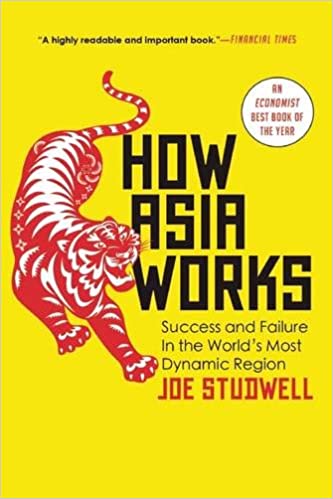 „How Asia works“ – Joe Studwell
Asian developmental state
„How Asia works“ – Joe Studwell
1) Land reform
2) Industrial policy > promotion of exports
3) State owned banks – also promotion of industry
Asian developmental state
New firms are not going to succeed on their own, they need protection and help from the state (x free trade)
Asian developmental state
New firms are not going to succeed on their own, they need protection and help from the state (x free trade)
But they must be tested so that they don‘t become complacent > „export discipline“ – they must be able to sell products abroad
Asian developmental state
New firms are not going to succeed on their own, they need protection and help from the state (x free trade)
But they must be tested so that they don‘t become complacent > „export discipline“ – they must be able to sell products abroad
Why abroad? Success in the closed domestic market doesn‘t prove anything
Asian developmental state
Undervalued currency – helps with export
Asian developmental state
China – somewhat similar, but even more statist
Most large enterprises continued to be state-owned (to this day)
Asian developmental state
China – somewhat similar, but even more statist
Most large enterprises continued to be state-owned (to this day)
No liberalization after successful growth
Asian developmental state
China – somewhat similar, but even more statist
Most large enterprises continued to be state-owned (to this day)
No liberalization after successful growth
J, K, T attempted to catch up, not to become the undisputed leader (x China‘s ambitions for next generation Internet, AI….)
Asian developmental state
J, K, T – developmental state as a necessary evil, a precursor to capitalism which isn‘t possible yet
= more or less in line with Western theorists of protectionism – Alexander Hamilton, Friedrich List
Asian developmental state
J, K, T – developmental state as a necessary evil, a precursor to capitalism which isn‘t possible yet
= more or less in line with Western theorists of protectionism – Alexander Hamilton, Friedrich List
CH – developmental state as a necessary evil, a precursor to socialism which isn‘t possible yet
Asian developmental state
J, K, T – developmental state as a necessary evil, a precursor to capitalism which isn‘t possible yet
= more or less in line with Western theorists of protectionism – Alexander Hamilton, Friedrich List
CH – developmental state as a necessary evil, a precursor to socialism which isn‘t possible yet
= China does not yet posses the capacity for planning and redistribution necessary to achieve socialism, so it has to accept markets
Asian developmental state
CCP – China‘s advantage continues to be the ability to mobilize resources
ISI
Import-substituting industrialization (ISI)
Not so important for us, but often discussed in IPE
Latin America, circa 1945-1980
ISI
Protectionism, state-owned banks and large enterprises – similar to Asia
ISI
But – no promotion of export! – closed economies
ISI
But – no promotion of export! – closed economies
> trade deficits > financed by debt
ISI
But – no promotion of export! – closed economies
> trade deficits > financed by debt
Overvalued currencies – to pay back the debt – but exacerbated the trade deficits
ISI
But – no promotion of export! – closed economies
> trade deficits > financed by debt
Overvalued currencies – to pay back the debt – but exacerbated the trade deficits
Also – no sweeping land-reform = surviving inequality, „old elite“
ISI
But – no promotion of export! – closed economies
> trade deficits > financed by debt
Overvalued currencies – to pay back the debt – but exacerbated the trade deficits
Also – no sweeping land-reform = surviving inequality, „old elite“
1980s – bankruptcies, transition to free trade (IMF, WB)
ISI
Economists – identification of ISI with protectionism and Asia with free markets 
= misinterpretation
Shock therapy/Neoliberalism
Eastern Europe after 1989
= full transition towards free market capitalism
= privatization of enterprises, market prices, free trade
Shock therapy/Neoliberalism
Main idea – the Communist regimes have collapsed > there is no power capable of overseeing central planning
Shock therapy/Neoliberalism
Main idea – the Communist regimes have collapsed > there is no power capable of overseeing central planning 
> we must move quickly towards markets, otherwise the managers of the SOE‘s will plunder the assets
= the need to dissolve public ownership relatively quickly, before it‘s completely hollowed out
Shock therapy/Neoliberalism
Derided and discredited today – collapse of Russia, Ukraine etc, poverty, rise of oligarchs
Shock therapy/Neoliberalism
Derided and discredited today – collapse of Russia, Ukraine etc, poverty, rise of oligarchs
But – Baltic countries, Poland, Czechia, Slovakia, Slovenia, Hungary…
> often reasonably successful!
Shock therapy/Neoliberalism
China – We don‘t want shock therapy, because: 
1) we still basically believe that socialism will win in the end 
2) doing so would drastically curtail the Party‘s power
Shock therapy/Neoliberalism
China – We don‘t want shock therapy, because: 
1) we still basically believe that socialism will win in the end 
2) doing so would drastically curtail the Party‘s power
Eastern Europe – We don‘t want Chinese-style mixed economy because:
1) we no longer believe in socialism
2) doing so would mean keeping the security apparatus to oversee the SOEs